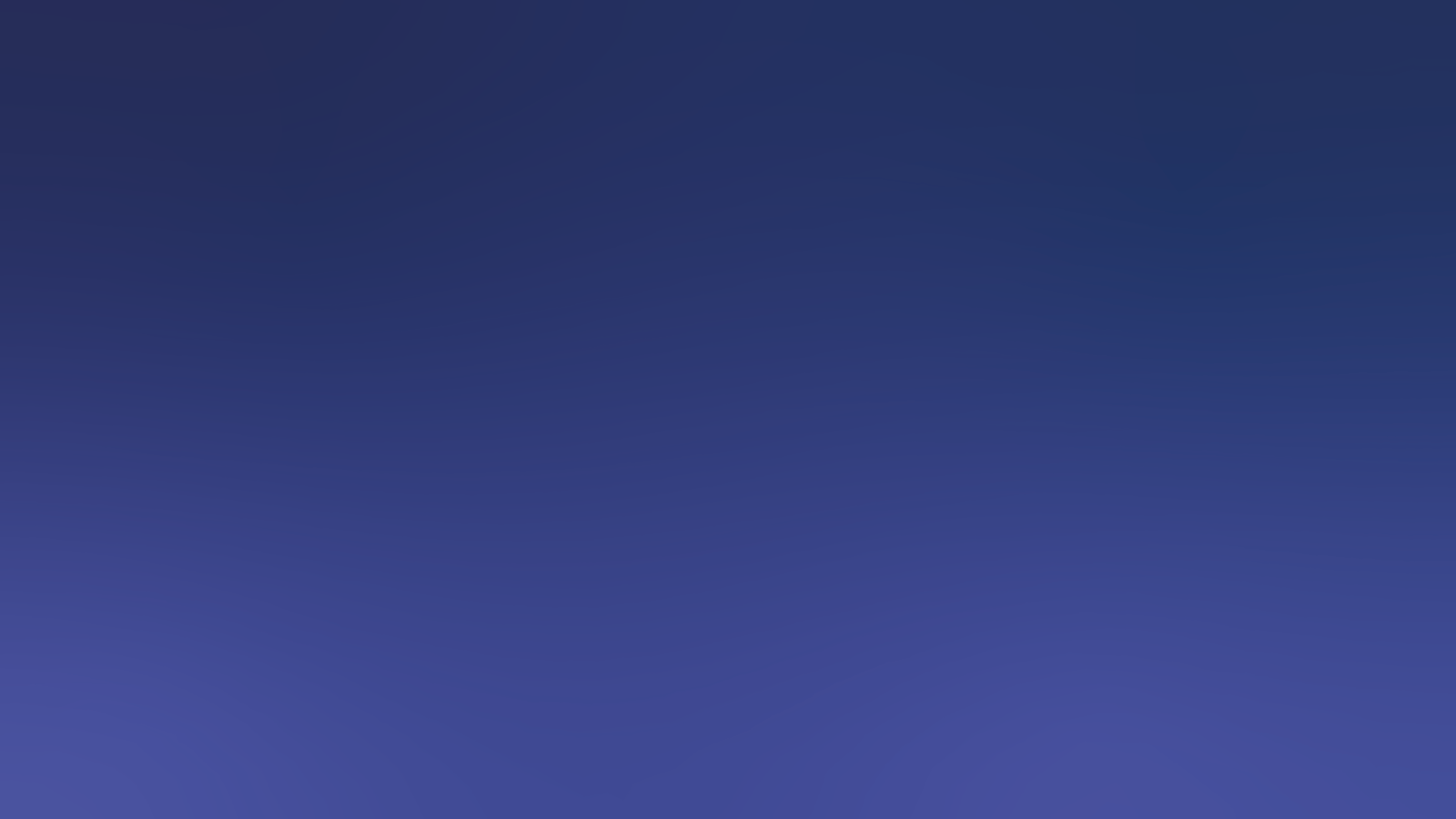 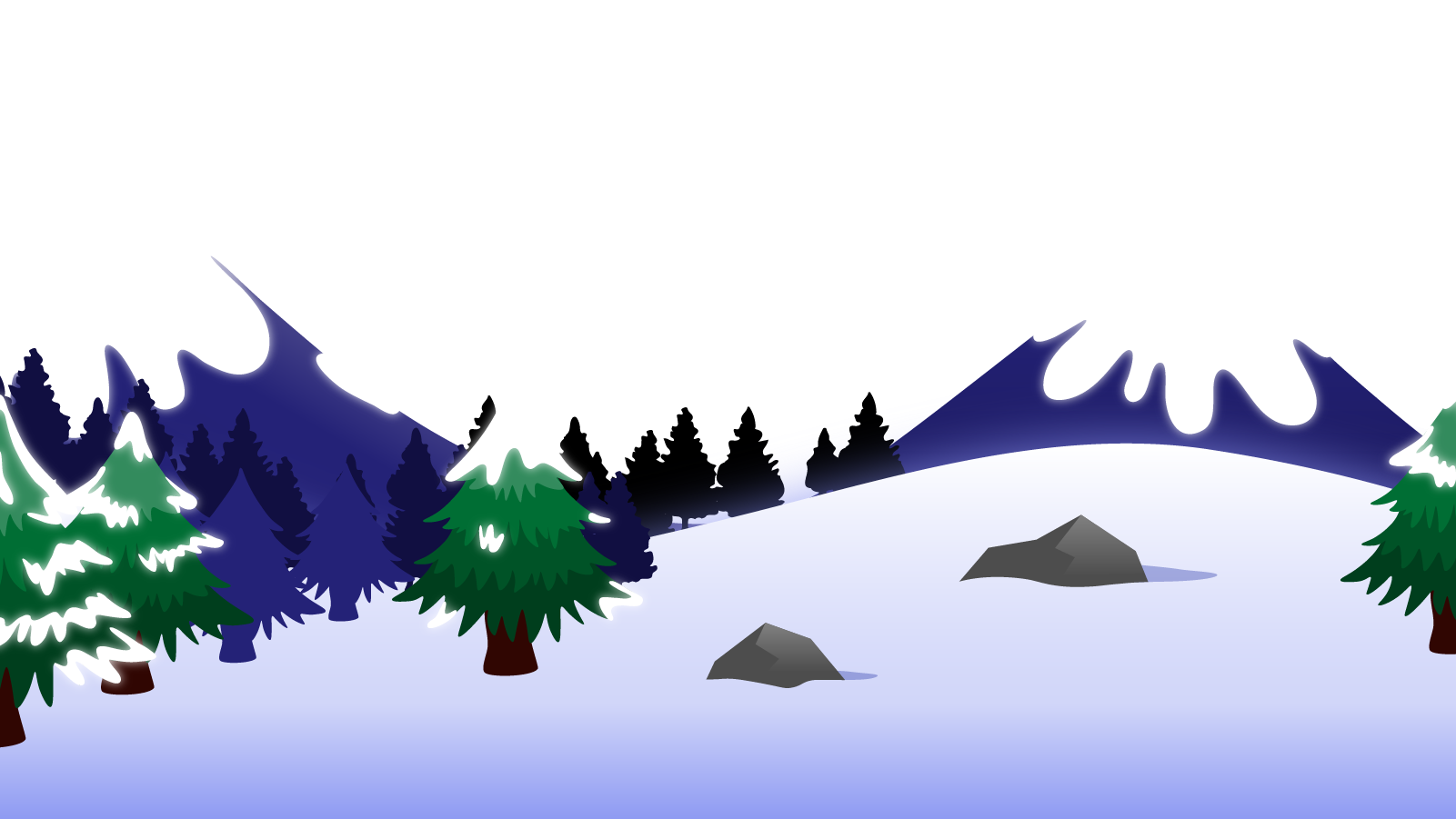 How to Use this Powerpoint
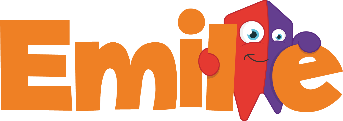 These slides have been designed to be used in Powerpoint as a Slide Show. 

There are text and images that will overlap and cause confusion, if used in desktop mode. 

To open this in Slide Show mode, please click “Slide Show” on the menu above and then “From Beginning”. 

Thank you from the Emile Team.
If you have any feedback, or would just like to say “hello”, please email us at: hello@emile-education.com
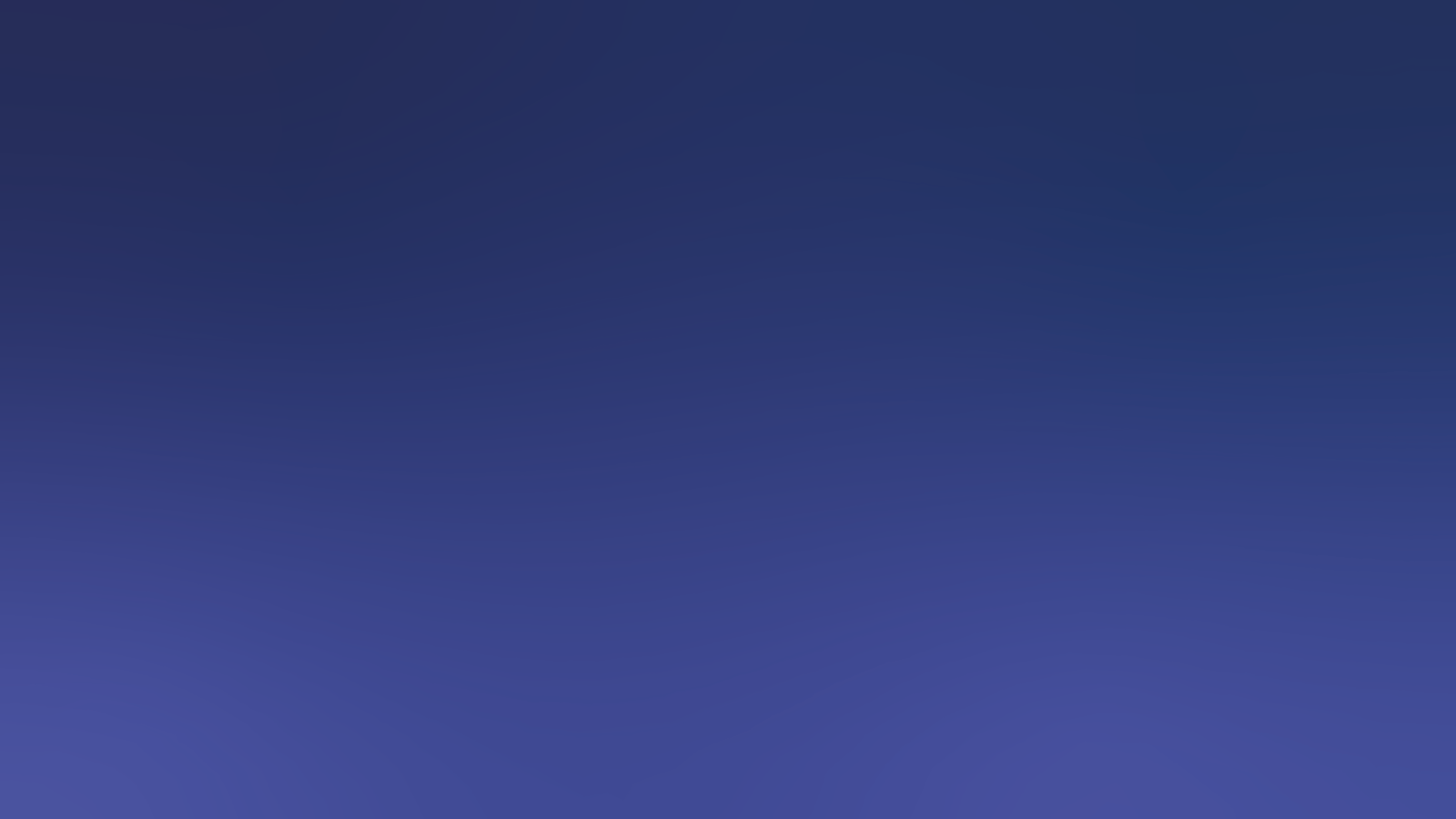 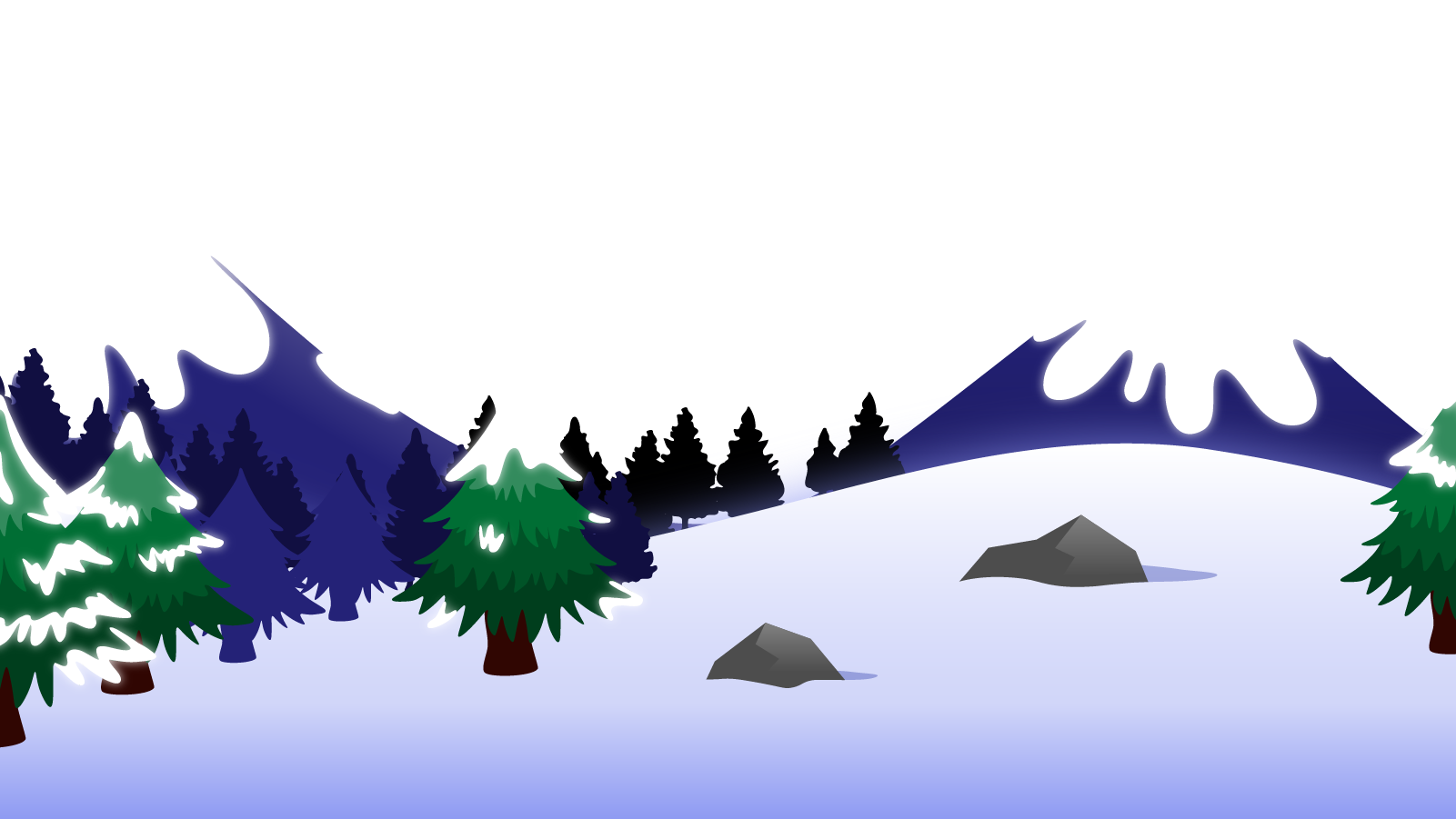 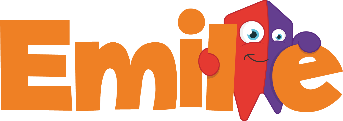 Using commas to clarify.
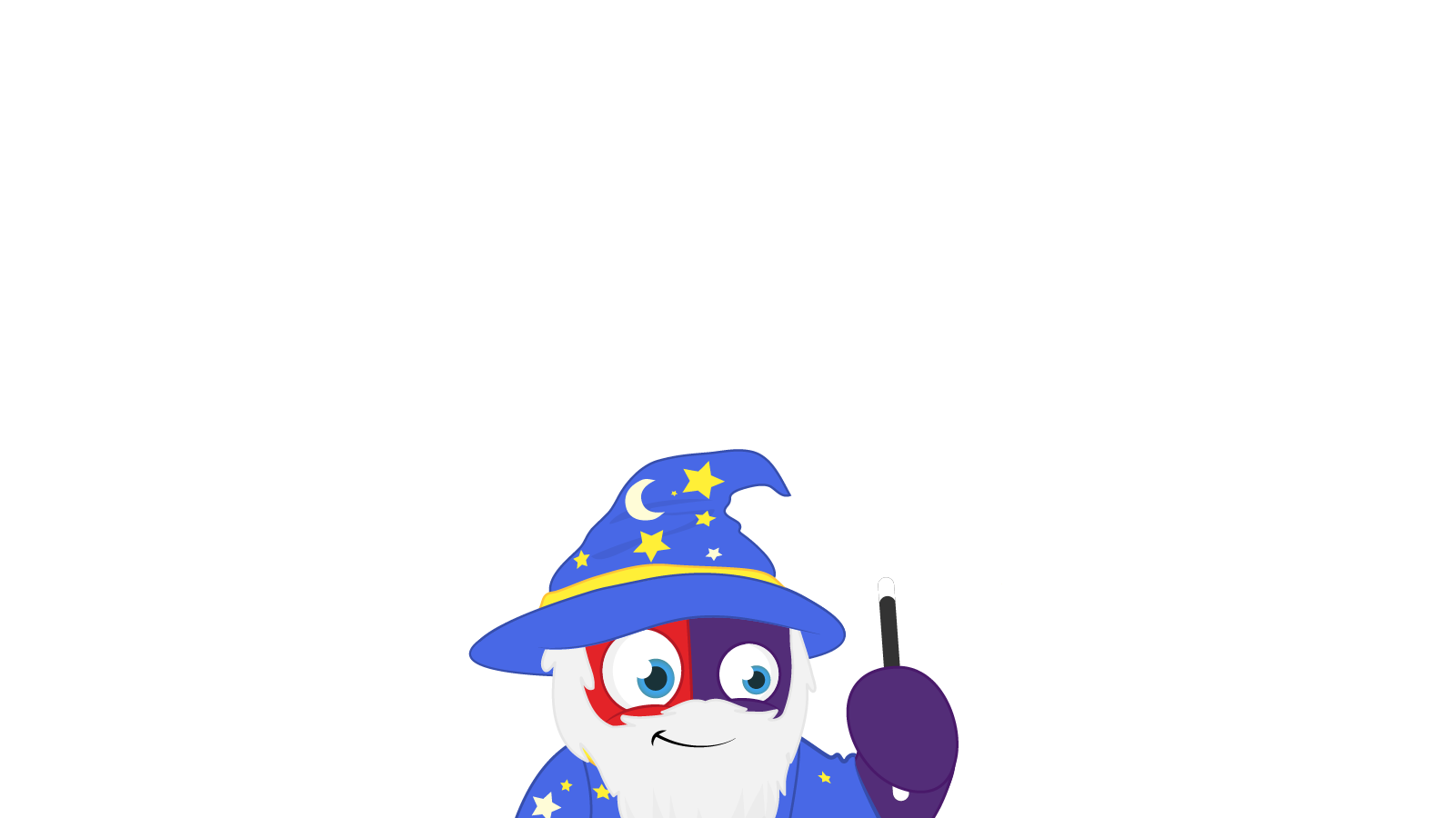 Does anyone remember what a comma is?
A comma is a bit of punctuation that looks like this ,
Can you remember when to use a comma?
We use commas in lists:
I like to play football, tennis and computer games.
I like to play football, tennis and computer games.
My dad went to the supermarket and bought: bread, milk, vegetables, fruit and meat
My dad went to the supermarket and bought: bread, milk, vegetables, fruit and meat
The teacher had lots to do. They had to plan and teach lessons, mark work, respond to emails and upload a report.
The teacher had lots to do. They had to plan and teach lessons, mark work, respond to emails and upload a report.
Can you spot the commas?
Commas can be really important to avoid confusion!
1. I ate chocolate cake and crisps at the party.
2. I ate chocolate, cake and crisps at the party.
Can anyone spot the difference and do they know what it means?
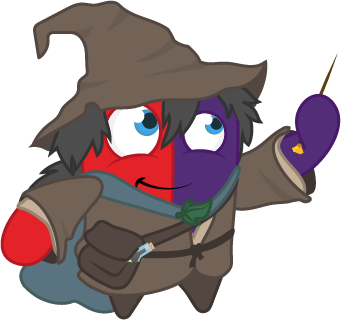 1. I ate chocolate cake and crisps at the party.
2. I ate chocolate, cake and crisps at the party.
The second sentence has a comma.
In the first sentence, they ate chocolate cake.
In the second sentence, they ate chocolate and cake.
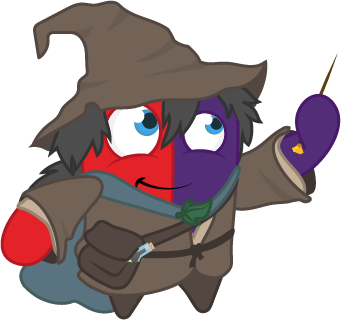 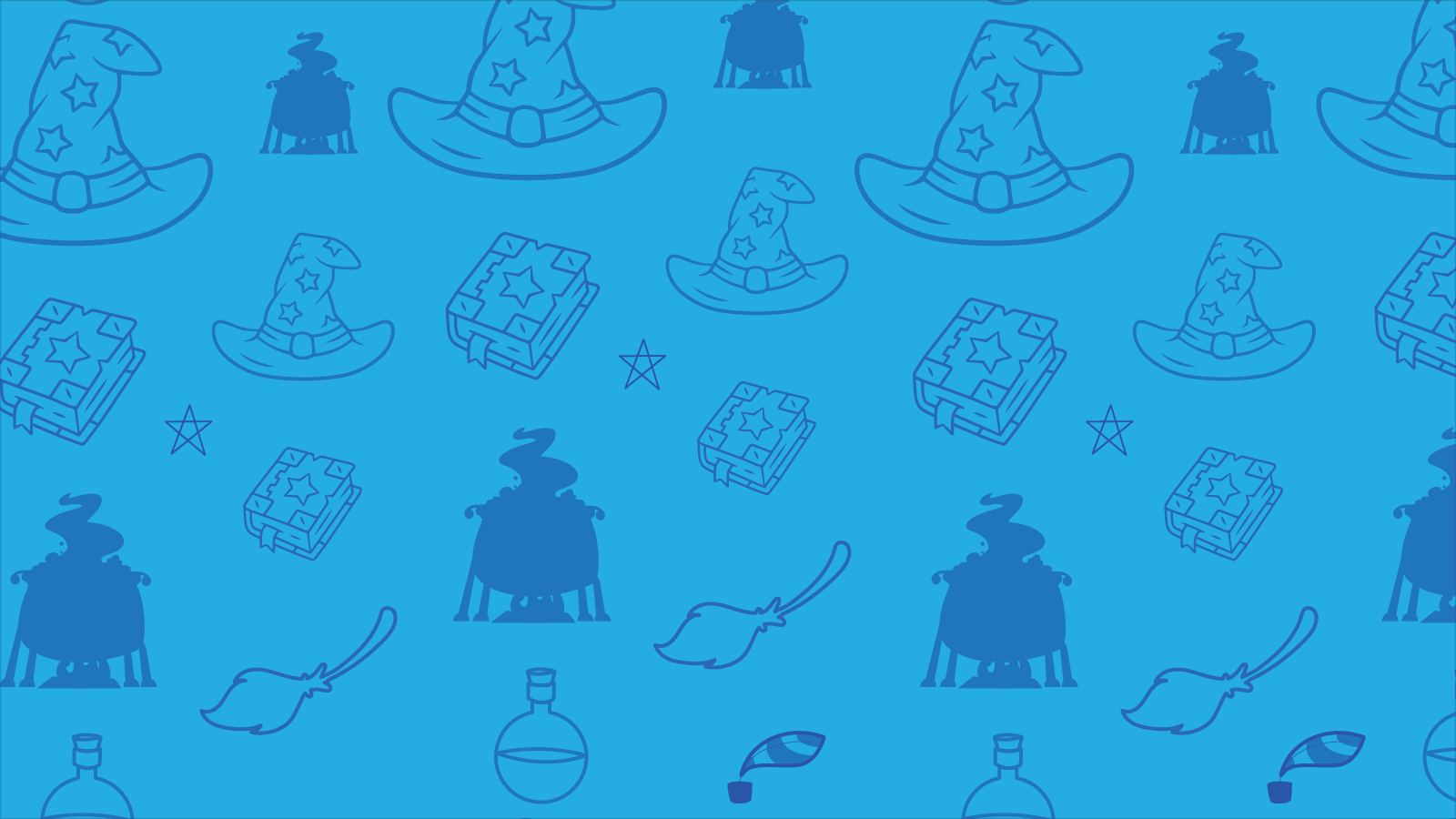 Commas can be really important to avoid confusion!
1. Let’s eat Grandma!
2. Let’s eat, Grandma.
Can anyone spot the difference and do they know what it means?
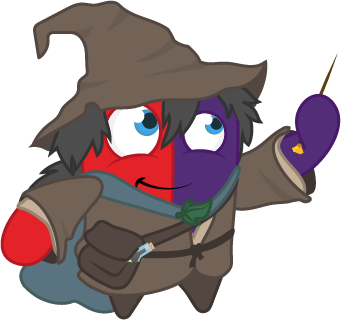 1. Let’s eat Grandma!
2. Let’s eat, Grandma.
The second sentence has a comma.
In the first sentence, they ate Grandma!
In the second sentence, they ate with Grandma.
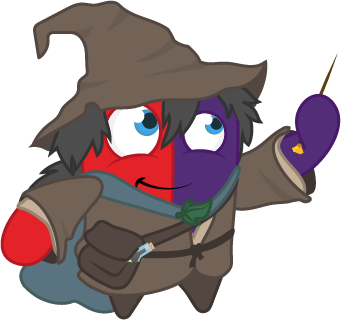 Can you fix these statements?
1. Let’s learn how to cut and paste people.
1. Let’s learn how to cut and paste, people.
2. Tracey likes cooking her dog and reading.
2. Tracey likes cooking, her dog and reading.
3. The dog said Barry is naughty.
3. The dog, said Barry, is naughty.